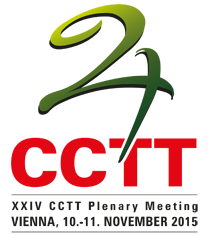 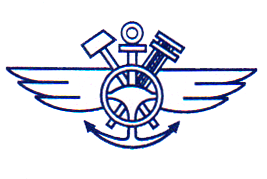 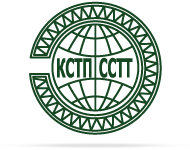 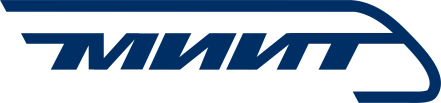 XXIV Пленарное заседание Международной ассоциации «Координационный совет по Транссибирским перевозкам»
10  ноября 2015 года
XXIV Plenary meeting of  International Association «Coordinating Council on Transsiberian Transportation»
November,  10, 2015
«Развитие инновационных компетенций в сфере логистики и организации перевозок грузов в евро-азиатском сообщении. О сотрудничестве КСТП и МИИТ»
«Development of innovative competence in logistics and organization of freight operations in Eurasian transportation. On  cooperation between CCTT and MIIT»
Президент Ассоциации вузов транспорта,
ректор МГУПС (МИИТ) д.т.н., проф. Лёвин Борис Алексеевич
President of Association of Transport Universities, Rector of MIIT University, D.Sc. (Eng.), professor Boris A.Lievin
Московский государственный университет путей сообщенияMoscow State University of Railway Engineering
05.11.2015
1
1
© МИИТ / MIIT
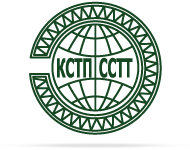 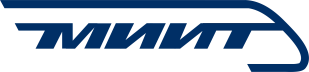 Направления образовательной и научной деятельности вузов транспорта  Areas of education and research activities  of transport universities
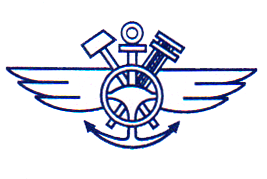 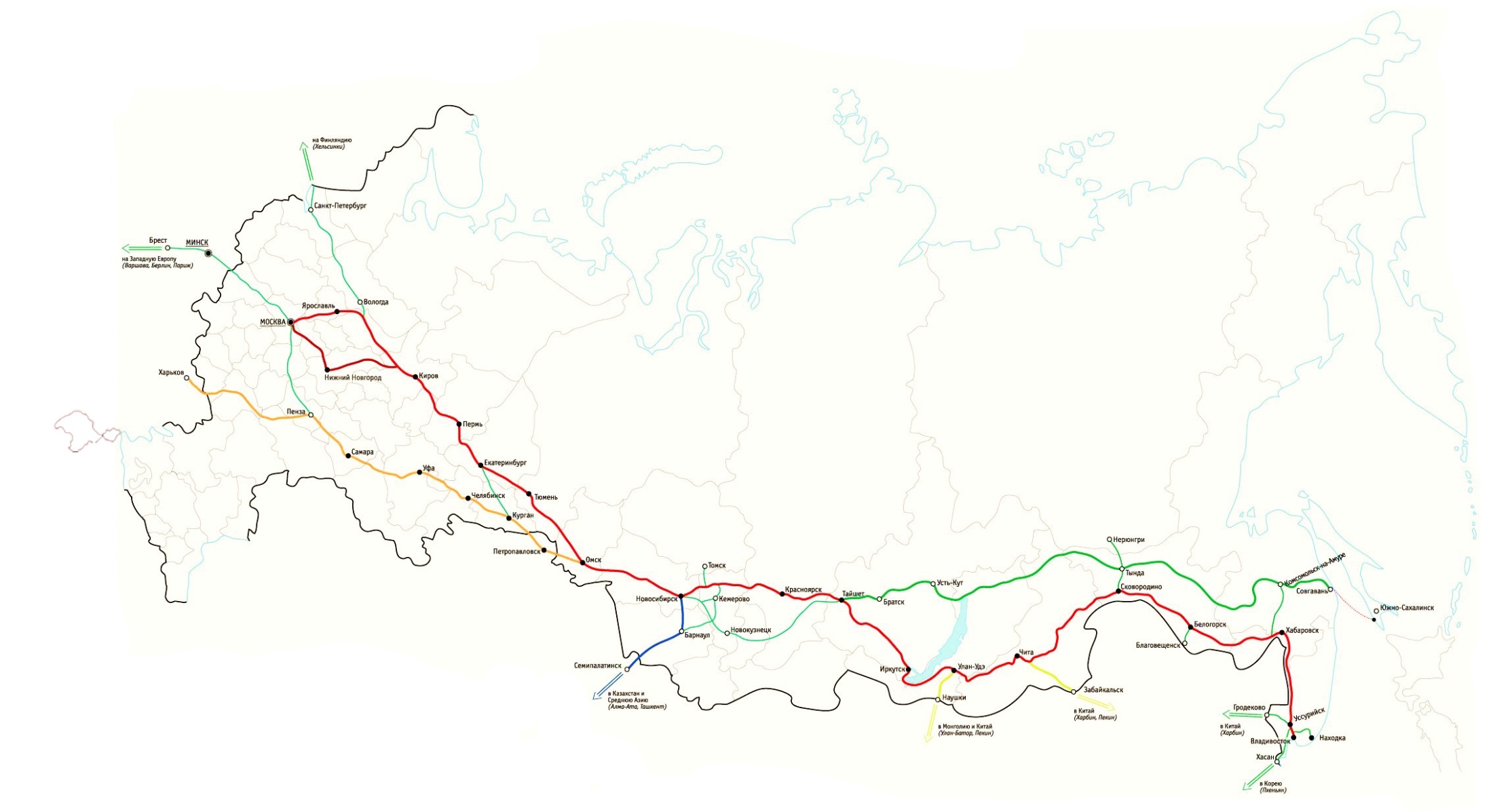 подготовка специалистов по логистике (бакалавриат, специалитет, магистратура);
наделение будущих специалистов по эксплуатации железнодорожного транспорта и организации перевозок, другим направлениям дополнительными компетенциями в сфере логистики, транспортно-логистической деятельности, международного сотрудничества;
повышение квалификации, дополнительное профессиональное образование работников железнодорожных и транспортно-логистических компаний;
научная работа, подготовка научных и педагогических кадров, проведение конференций и семинаров, сотрудничество с транспортно-логистическими компаниями, объединениями логистов, грузовладельцев, операторов подвижного состава.
training of specialists in logistics (bachelor’s, specialist’s, master’s programs);
empowering of future graduates and other specialists in rail operations  and transportation engineering, as well as in other areas , with additional competence in logistics, transport and logistics activities, international cooperation;
advanced professional training, further professional education of employees of railway and freight-and-logistics companies;
researches, advanced training for researchers and professors, conducting of conferences and workshops, cooperation with transport and logistics companies, associations of logistics and forwarding companies, shippers, operators of rolling stock.
Московский государственный университет путей сообщенияMoscow State University of Railway Engineering
© МИИТ / MIIT
05.11.2015
2
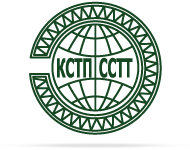 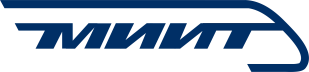 Направления подготовки молодых специалистов  Areas of training of young professionals
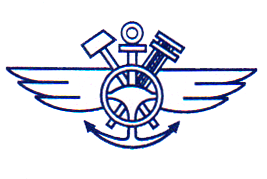 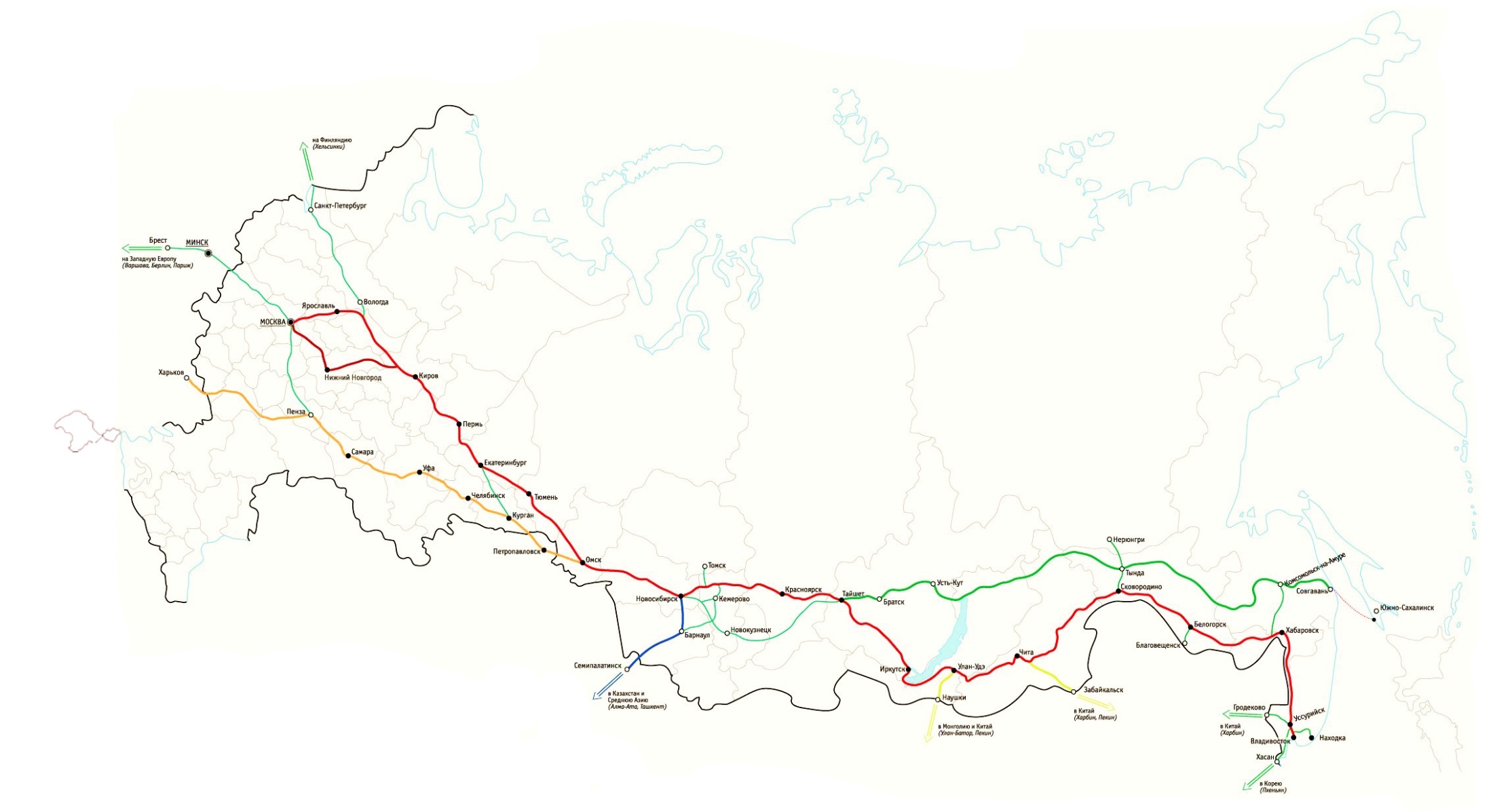 МАГИСТРАТУРА 
ИУИТ 
Кафедра «Экономика, организация производства и менеджмент»

ИМТК
Кафедра «Международные отношения и геополитика транспорта»
БАКАЛАВРИАТ 
ИУИТ 
Кафедра «Логистические транспортные системы и технологии» 

Кафедра «Логистика и управление транспортными системами» 

Другие направления подготовки бакалавров:	
в сфере экономики – «Экономика логистических систем и интермодальных перевозок»; в сфере менеджмента – «Транспортная логистика», в том числе и совместная российско-австрийская программа.
MASTER’S PROGRAMS 
Institute of Management, Administration and Information Technologies of MIIT University:
Department «Economics, organization of production and management»

Institute of International Transport Communications of MIIT University:
Department «International relations and transport geopolitics»
BACHELOR’S PROGRAMS 
Institute of Management, Administration and Information Technologies of MIIT University:

Department «Logistic  Transport Systems and Technologies» 

Department «Logistics and Transport Systems Management» 

Other  areas of bachelor’s training:	
in economics - «Economics of logistics systems and intermodal transportation»; in management - «Transport Logistics», including joint Russian-Austrian program.
АСПИРАНТУРА 
 PH.D. STUDIES
Московский государственный университет путей сообщенияMoscow State University of Railway Engineering
05.11.2015
3
© МИИТ / MIIT
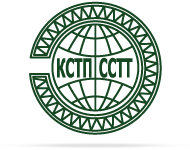 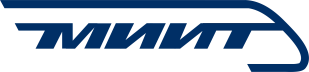 Совместная бакалаврская образовательная программа  A joint bachelor’s education program
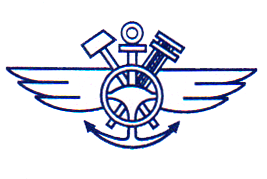 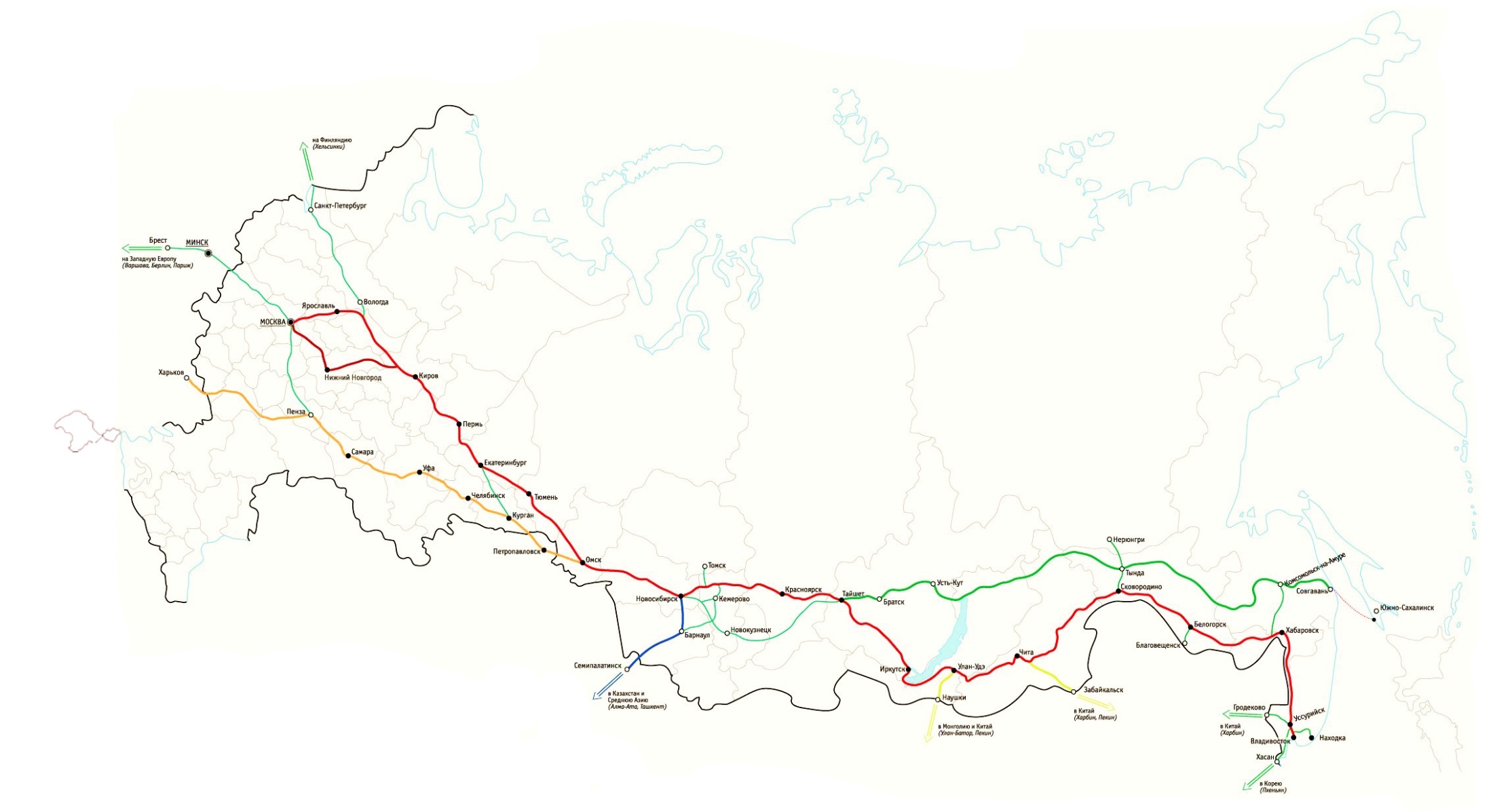 The program is  4 years long: 
during the 1st year Russian students attend courses in MIIT and intensively  learn Chinese;
during the 2d and the 3d years they study in China in Chinese; 
during the 4th year they defend their theses in the presence of two scientific advisers: one from MIIT University and the other one from Dalian Neusoft University of Information.
С 2012 года МИИТ совместно с Даляньским университетом информатики (КНР) реализует бакалаврскую образовательную программу двойного диплома по направлению «Логистика». Студенты получают 2 диплома – МИИТа и Даляньского университета информатики.
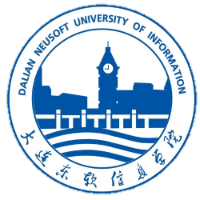 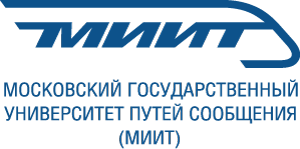 Программа рассчитана на 4 года: 
1 год российские студенты учатся в МИИТе и интенсивно изучают китайский язык. 
2 и 3 год  обучаются в Китае на китайском языке.
4-й год завершается в МИИТе защитой диплома с участием двух руководителей: из МИИТа и Даляньского университета информатики.
Since 2012 MIIT University and Dalian Neusoft University of Information (PRC) have implemented a joint bachelor’s program of double diploma  in “Logistics”. 
Upon successful graduation, students obtain 2 diploma - diploma of MIIT University and diploma of Dalian University of Informatics.
Московский государственный университет путей сообщенияMoscow State University of Railway Engineering
05.11.2015
4
© МИИТ / MIIT
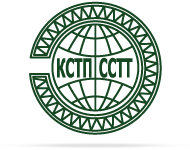 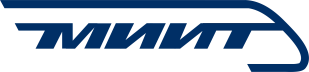 Взаимодействие организаций-членов КСТП и вузов  транспорта: реализация кадровых потребностей Interaction of  CCTT member organizations  and transport universities: human resources development and staffing                             (1)
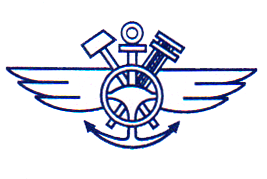 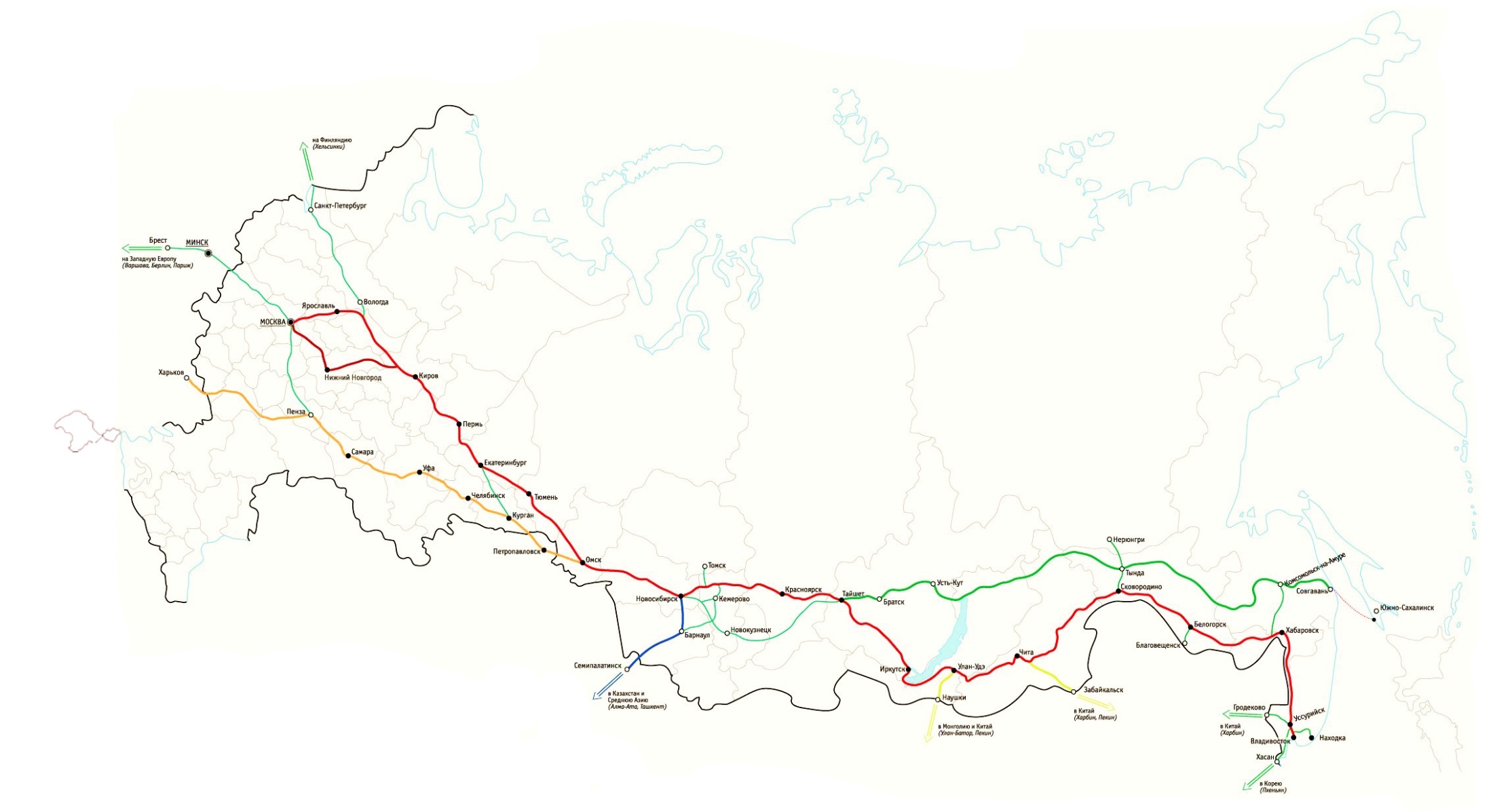 Возможные направления:
обучение студентов организаций-членов КСТП по программам бакалавриата, специалитета, магистратуры и аспирантуры;
необходим дополнительный механизм согласования компетенций участников перевозочного процесса, так как унификация технологий требует единого их понимания и применения.
Для этого оптимальным является создание комплекса учебных сессий для членов КСТП, ориентированных на их собственные приоритеты.
Possible axis:
training of students of CCTT member organizations within bachelor’s, specialist’s, master’s and Ph.D. educational programs;
additional mechanism is required to agree upon set of competencies of transportation process participants, as unification of technologies requires common understanding and application.

To do this, the best way is to create a set of training sessions intended for CCTT members and focused on their own priorities.
Московский государственный университет путей сообщенияMoscow State University of Railway Engineering
05.11.2015
5
© МИИТ / MIIT
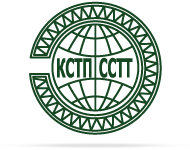 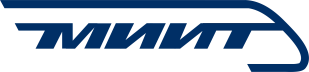 Взаимодействие организаций-членов КСТП и вузов  транспорта: реализация кадровых потребностей Interaction of  CCTT member organizations  and transport universities: human resources development and staffing (2)
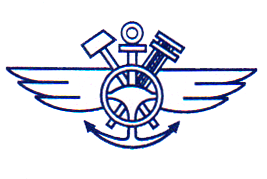 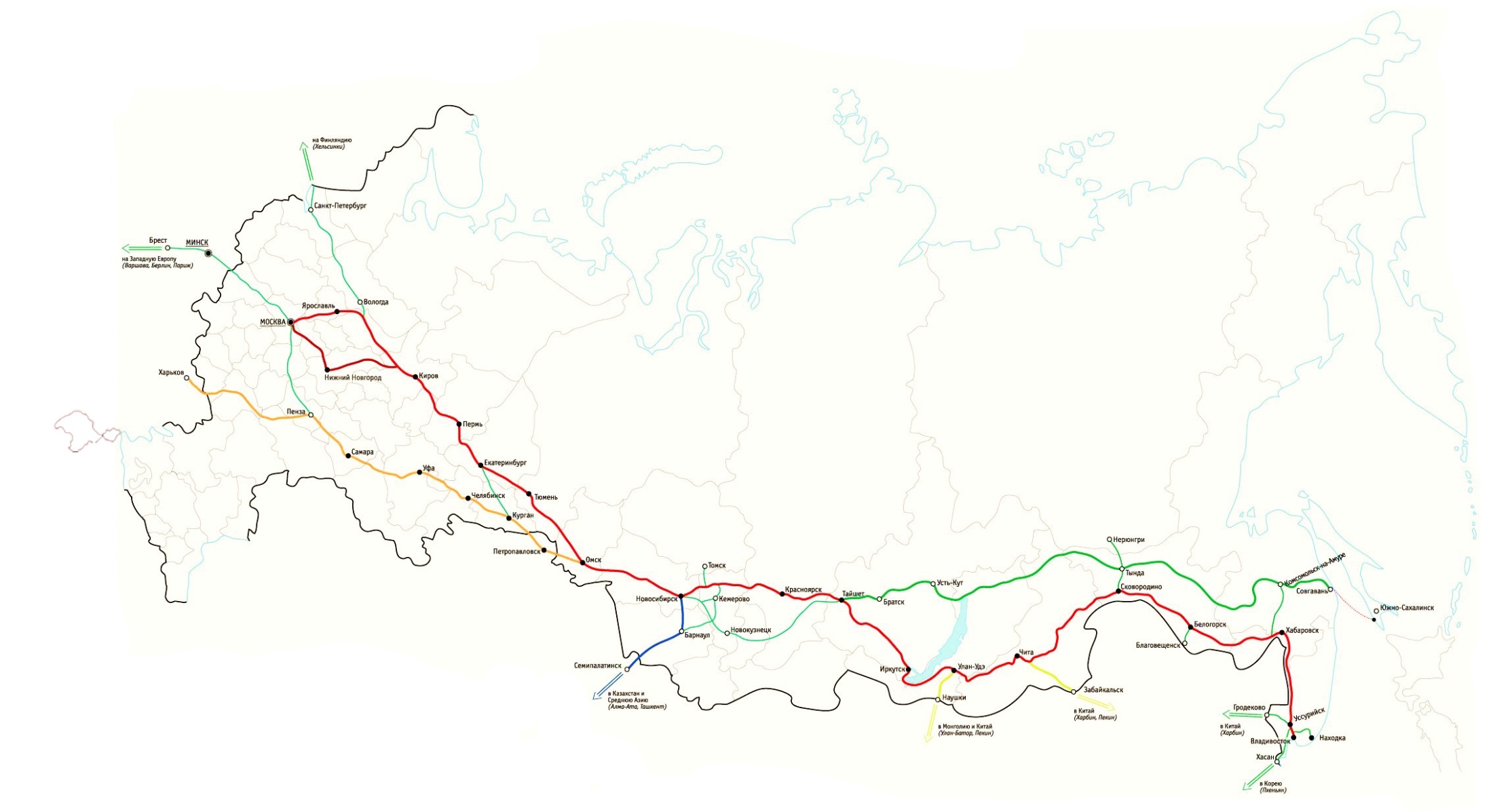 Возможная тематика учебных сессий (на основе опроса):
Интермодальные перевозки; перевозки контейнерными поездами; современные управленческие стандарты; перспективная политика развития Транссиба и его роли в региональном развитии; тенденции и перспективы инновационной деятельности; внедрение результатов технико-технологического развития.
Possible topics of  training sessions (based on the survey):
Intermodal transportation; transportation by container trains; modern management standards; promising development policy of Transsiberian main line  and its role in regional development; trends and prospects for innovation; implementation of  results of engineering  development.
Московский государственный университет путей сообщенияMoscow State University of Railway Engineering
05.11.2015
6
© МИИТ / MIIT
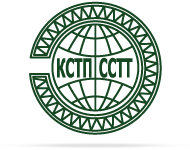 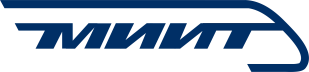 Сотрудничество организаций и  вузов в рамках КСТП: научные исследования Cooperation  of organizations  and universities within CCTT: research (1)
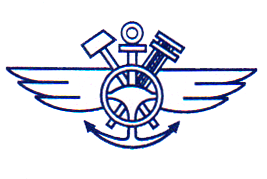 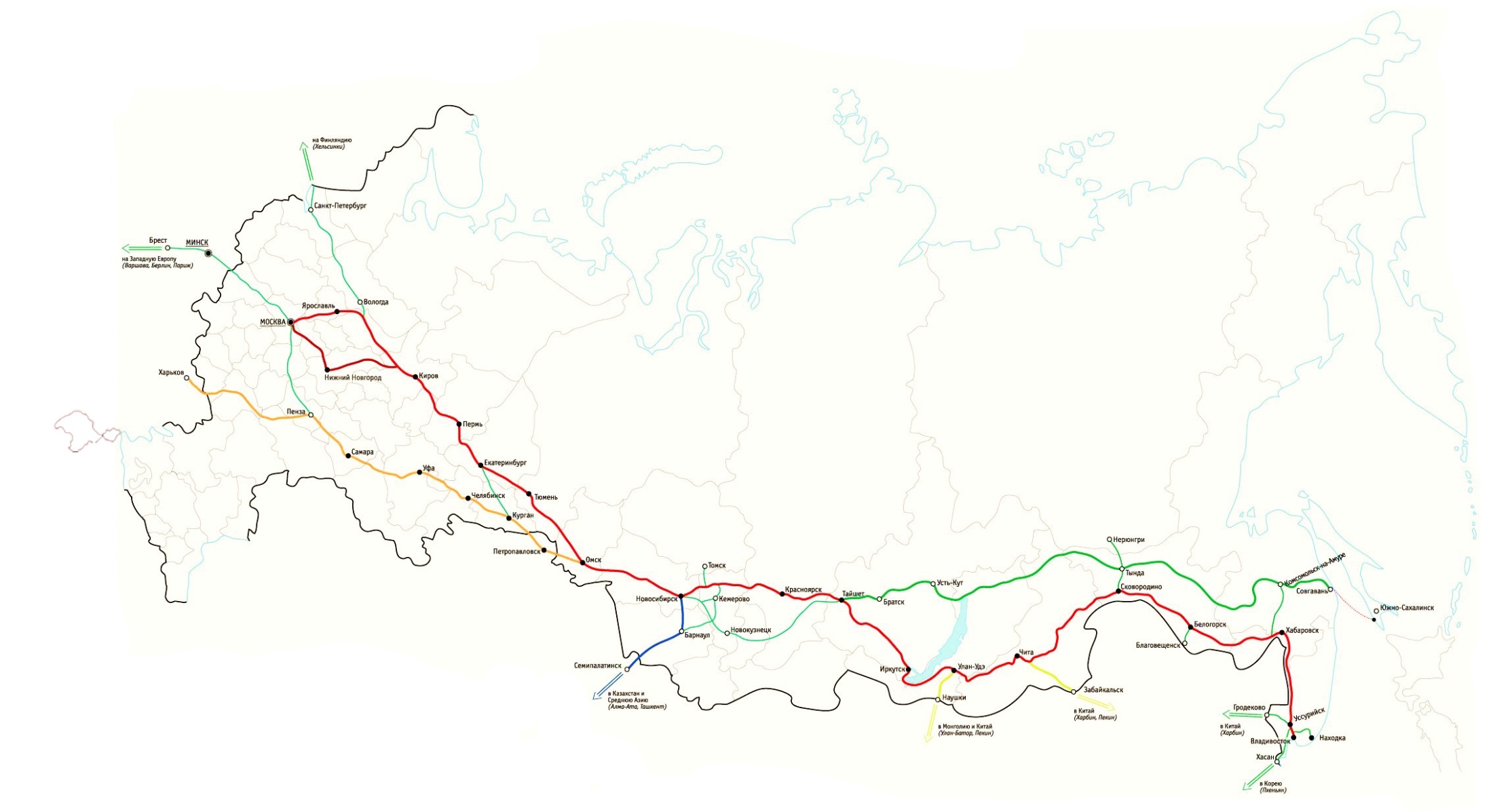 Возможности: 
подключение ученых транспортных вузов к рабочим группам и проектам КСТП;
совместные проекты в ОСЖД и МСЖД. 









Possibilities: 
participation of researchers of transport academia in CCTT working groups and projects;
joint CCTT-transport academia projects within OSJD and UIC.
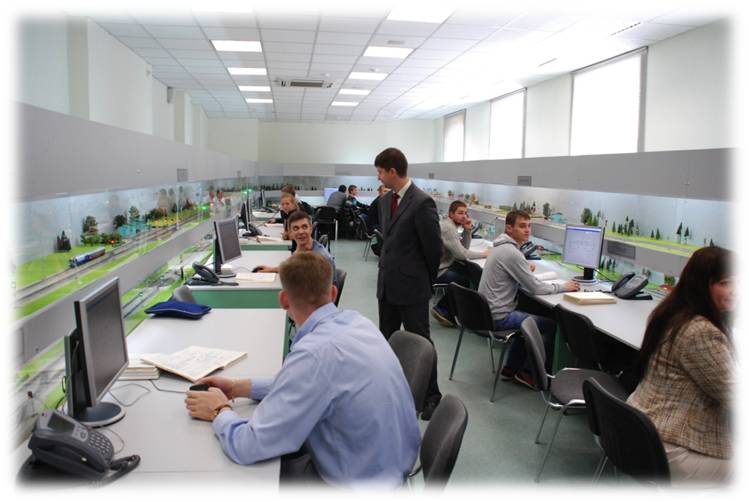 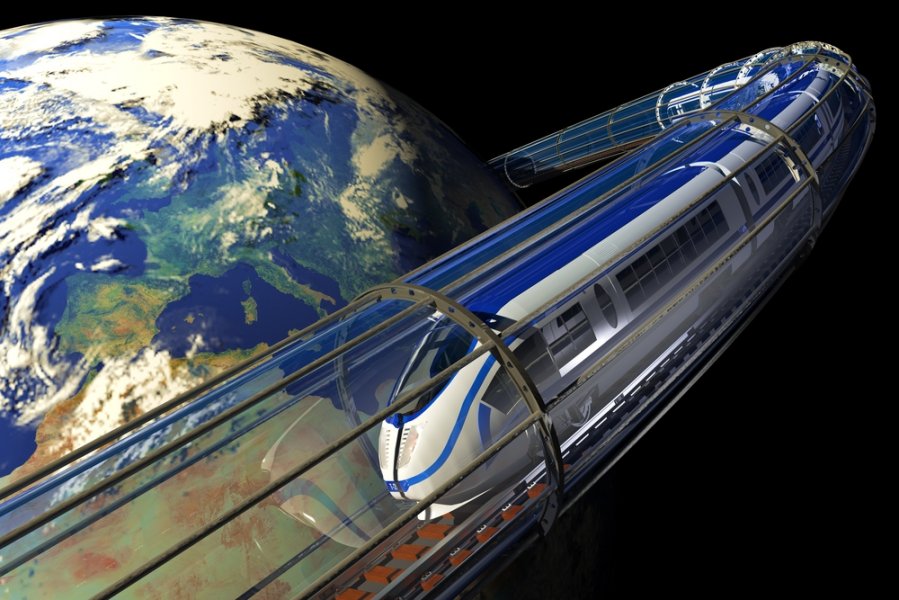 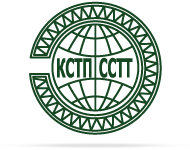 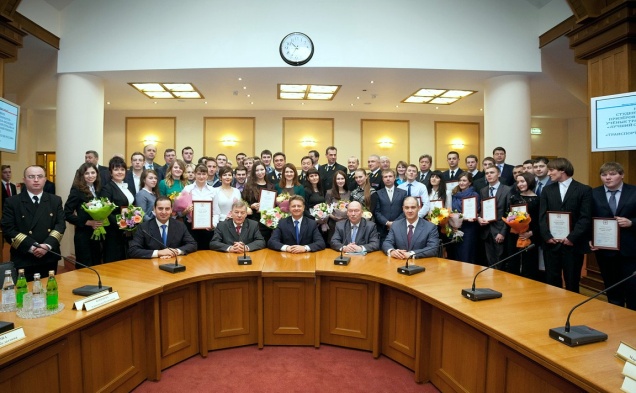 Московский государственный университет путей сообщенияMoscow State University of Railway Engineering
05.11.2015
7
© МИИТ / MIIT
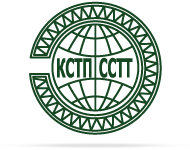 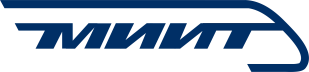 Сотрудничество организаций и вузов в рамках КСТП: научные исследования Cooperation  of organizations  and universities within CCTT: research   (2)
Возможности:
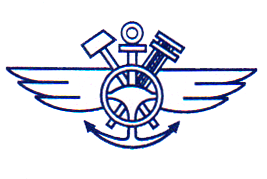 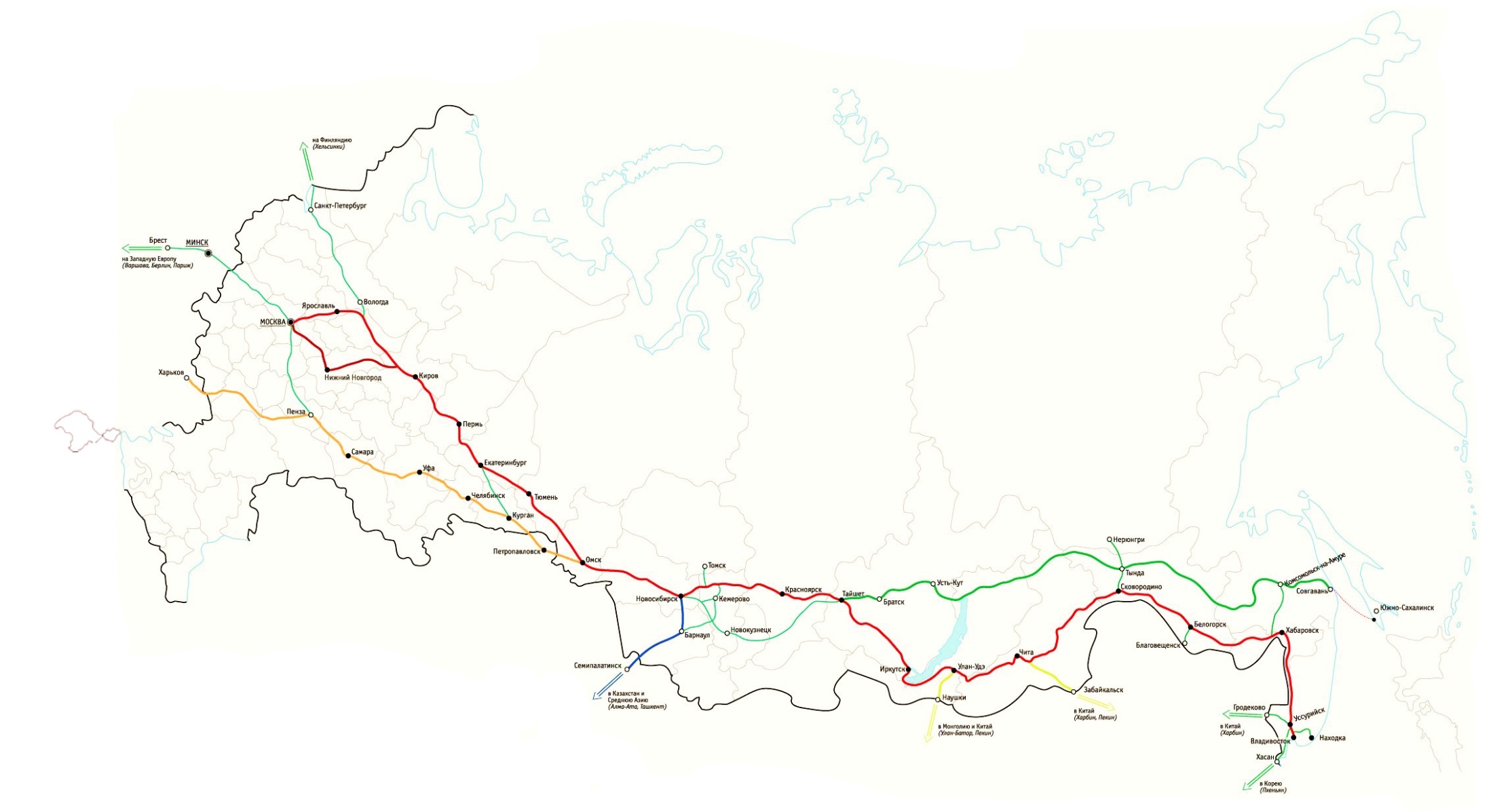 Проекты разработки современных технологий, включая: электронный документооборот; мониторинг прохождения грузов в реальном режиме времени; новые мультимодальные инструменты. 
Вузы готовы проводить семинары, развивать специализированные лаборатории, вести прикладные исследования по заказу КСТП и его членов.








Projects on development of modern technologies including: electronic data exchange; real-time monitoring of freighting; new multi-mode tools.
Universities are ready to organize workshops, to develop laboratories in dedicated fields of research, to conduct applied research, commissioned by CCTT and its members.
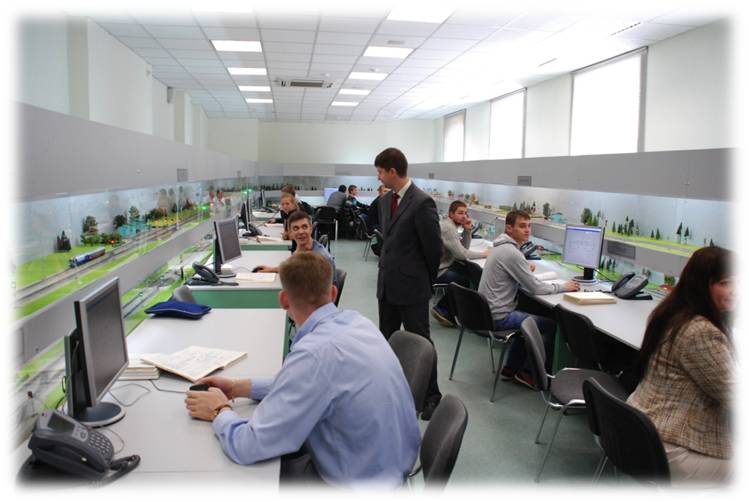 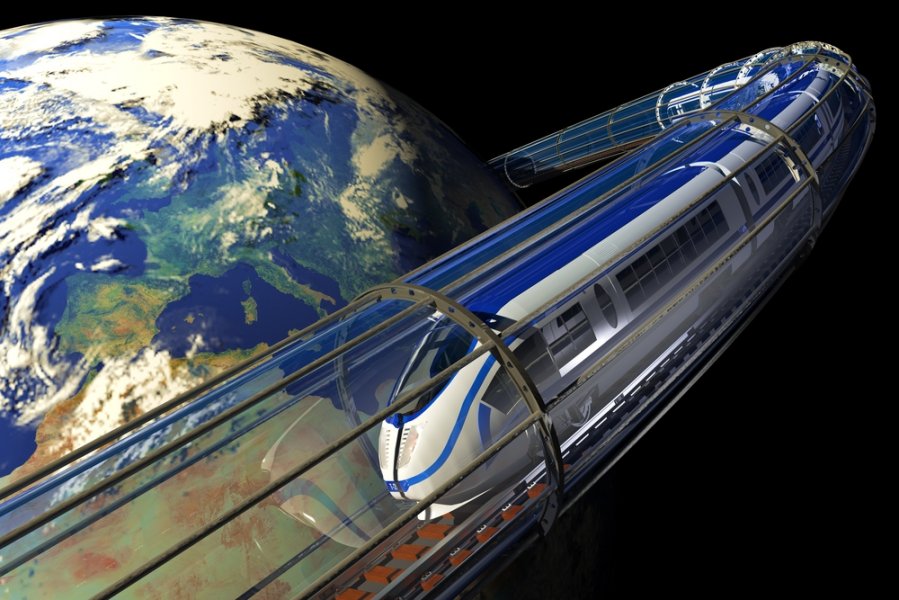 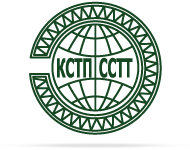 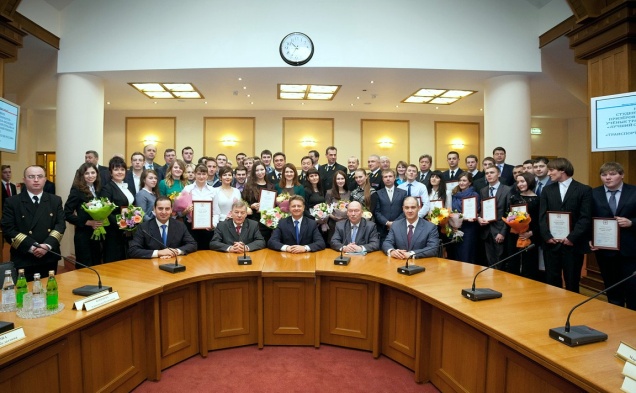 Possibilities:
Московский государственный университет путей сообщенияMoscow State University of Railway Engineering
05.11.2015
8
© МИИТ / MIIT
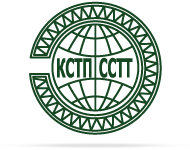 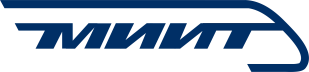 Сотрудничество организаций и  вузов  в рамках КСТП: научные конференции Cooperation  of organizations  and universities within CCTT: scientific conferences (1)
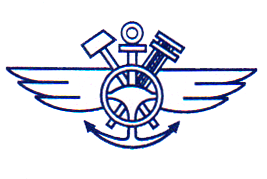 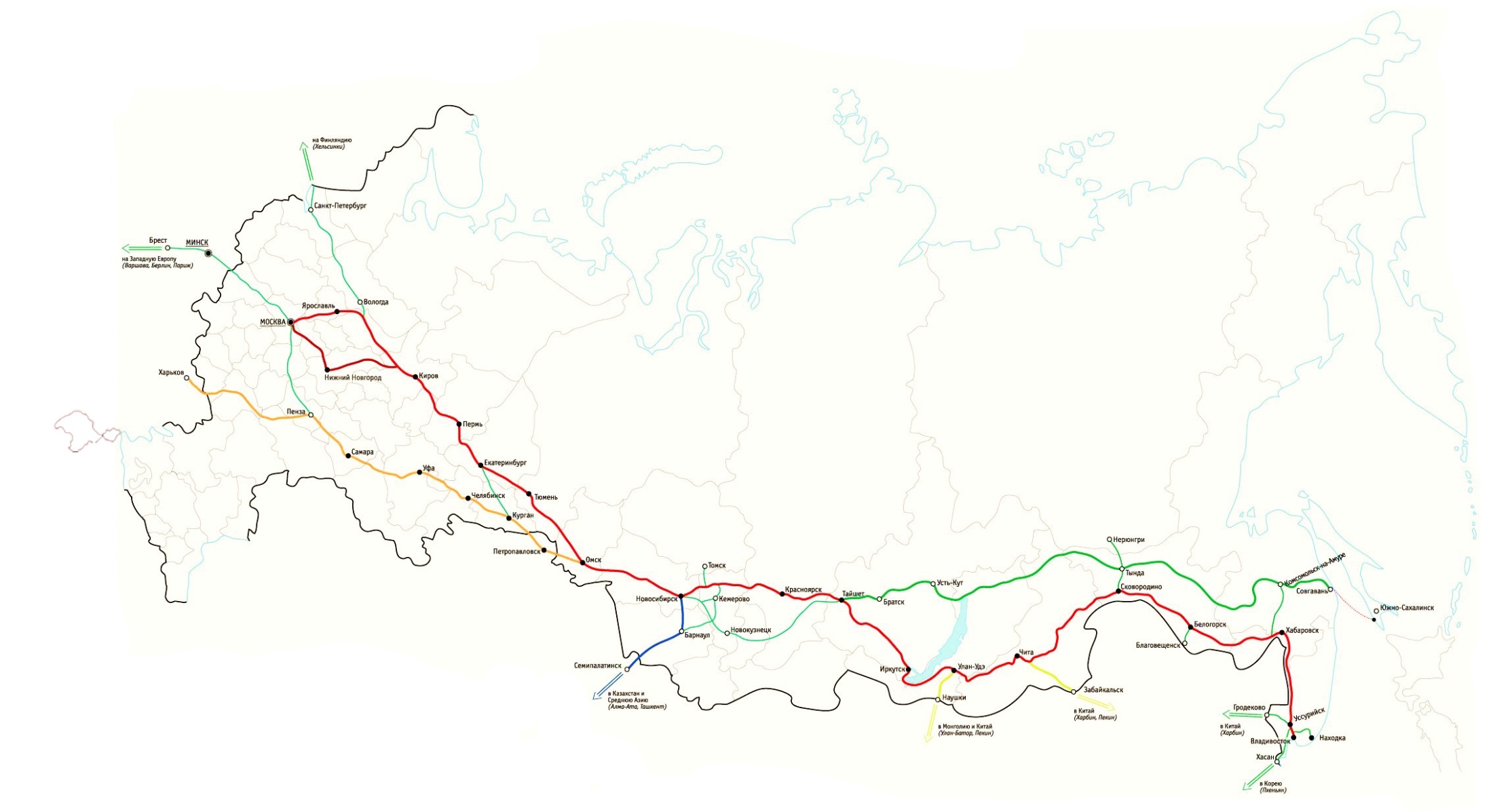 Участие КСТП в учебной сессии МСЖД в МИИТ в мае 2014 года «Логистические цепи поставок на железнодорожном транспорте и государственно-частное партнерство»

Научно-практическая конференция 
«Международная логистика: наука, практика, образование» в МИИТ в мае 2015 года совместно с  Казахской академией транспорта и коммуникаций им. М. Тынышпаева и Даляньским университетом информатики Neusoft (Китай)
CCTT participated in UIC training session in MIIT in May 2014:  «Railway logistic supply chains and public-private partnership»

Scientific-practical conference
 «International logistics: science, practice, education» was held  in MIIT in May 2015 with support of Federal Agency for Railway Transport, Ministry of Transport of the Russian Federation, together with Kazakh Academy of Transport and Communications n.a. M. Tynyshpayev, Dalian Neusoft University of Information  (China)
Московский государственный университет путей сообщенияMoscow State University of Railway Engineering
05.11.2015
9
© МИИТ / MIIT
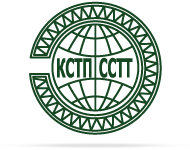 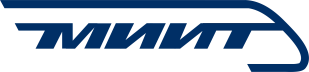 Сотрудничество организаций и  вузов  в рамках КСТП: научные конференции Cooperation  of organizations  and universities within CCTT: scientific conferences (2)
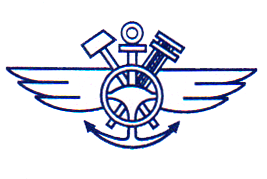 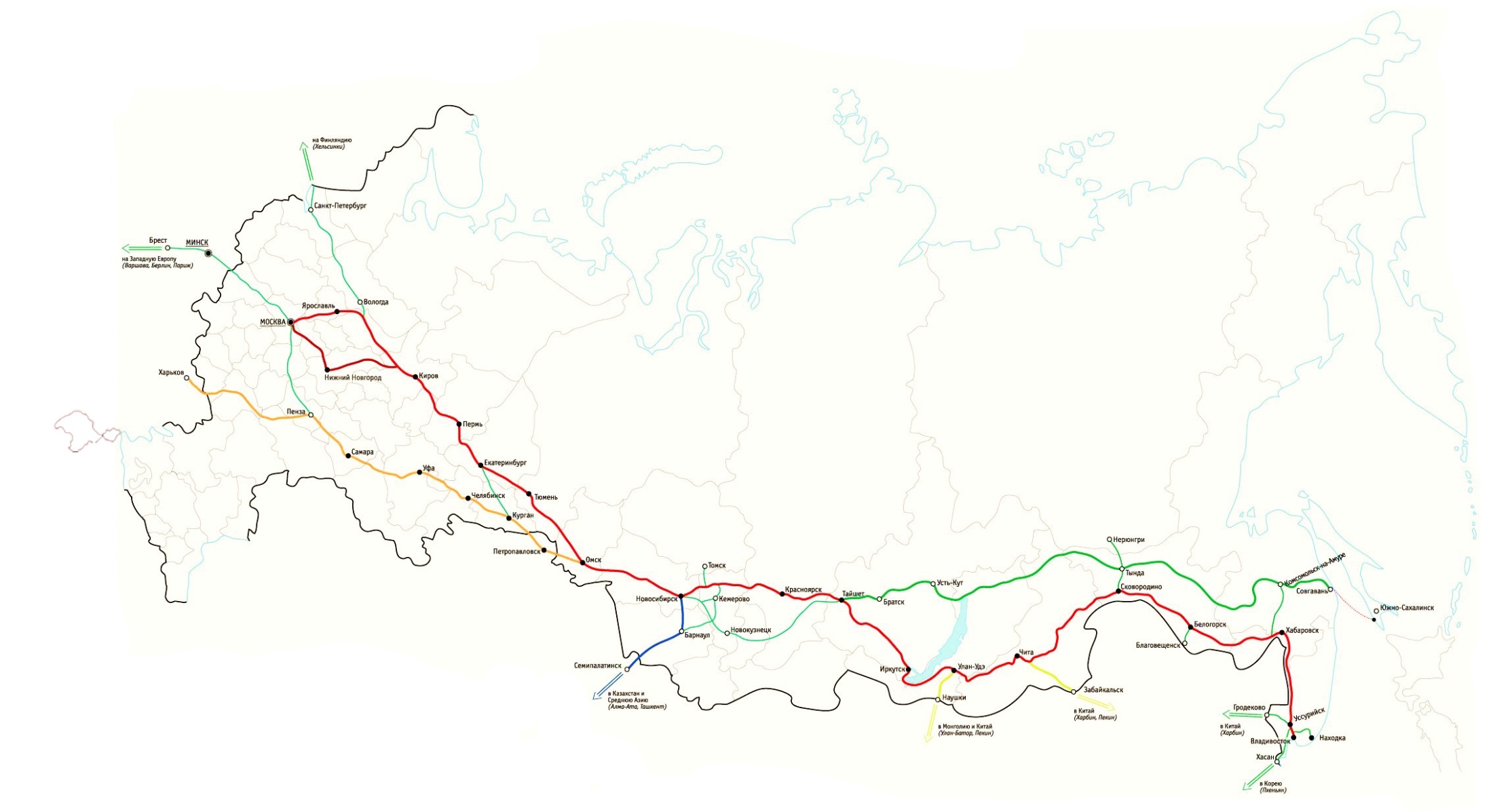 Международная конференция по тенденциям развития транспортных систем,  приуроченная к 120-летию основания МИИТ в 2016 году
Возможность организации
Панельная дискуссия «Проблемы развития транспортных коридоров и региональных транспортных систем»
Круглый стол «Кросс-культурное измерение Транссиба»
Project of International Conference on transport systems’ development trends, dedicated to the 120th  anniversary of MIIT in 2016
Possibility to organize
Panel discussion «Problems of development of transport corridors and regional transport systems»
Round table «Cross-cultural dimension of the Trans-Siberian main line»
Московский государственный университет путей сообщенияMoscow State University of Railway Engineering
05.11.2015
10
© МИИТ / MIIT
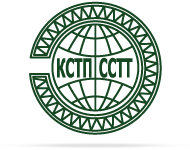 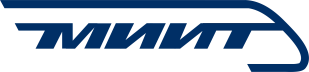 Сотрудничество организаций и  вузов  в рамках КСТП: научные конференции Cooperation  of organizations  and universities within CCTT: scientific conferences (3)
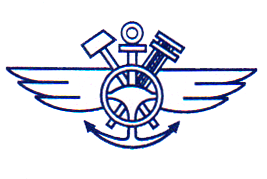 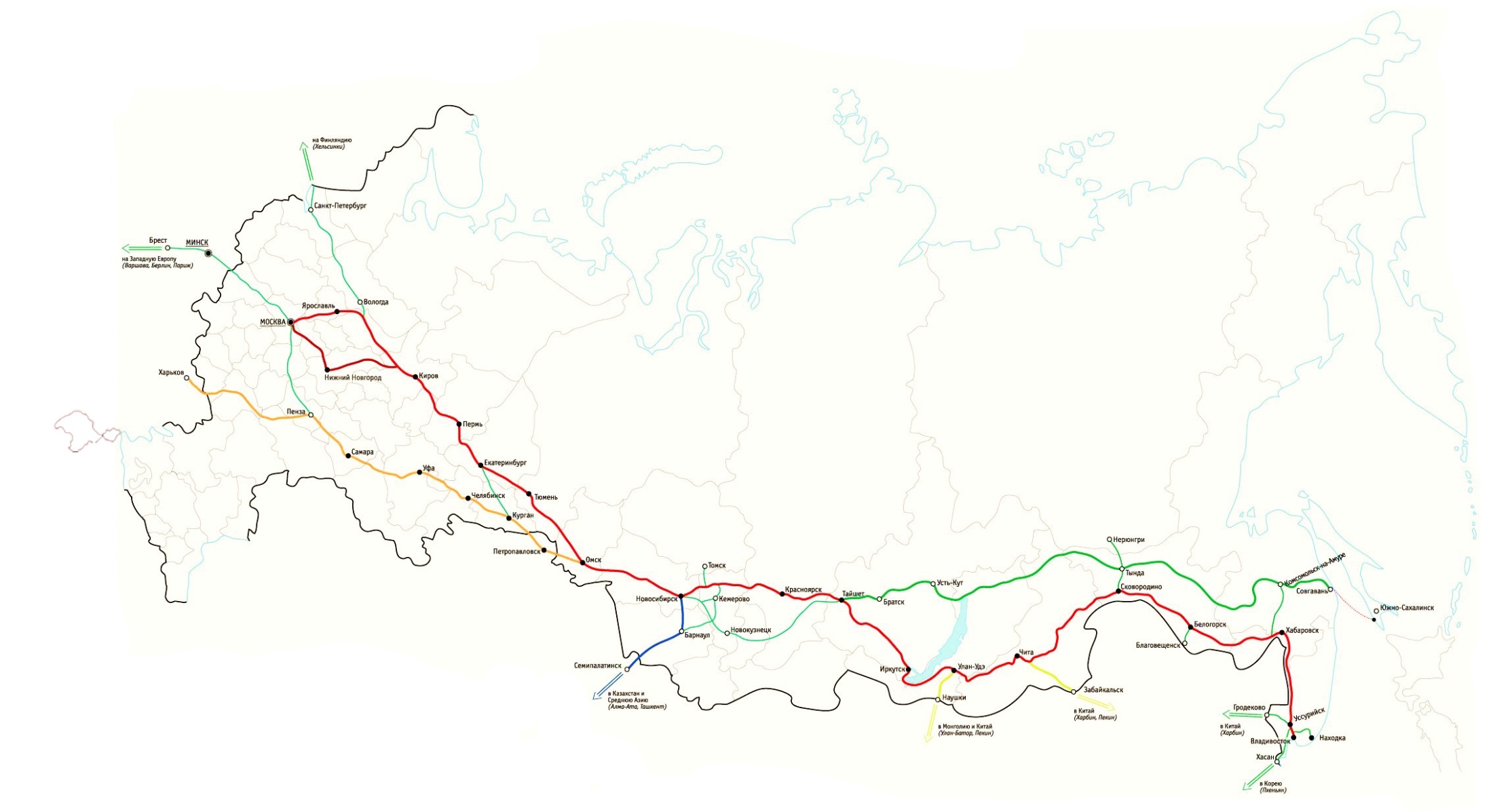 Традиционная XVII Международная конференция «Безопасность движения поездов»
Возможность организации
Панельная дискуссия «Стратегия обеспечения гарантированной безопасности и надежности перевозочного процесса по Транссибирскому маршруту»
Круглый стол «Развитие кадрового потенциала для обеспечения безопасности перевозок по Транссибу»
Traditional XVII International Conference «Traffic safety»
Possibility to organize
Panel discussion «Strategy for guaranteed safety and reliability of  transportation process on the Trans-Siberian route»
Round table«Human resource development for safe transportation on the Trans-Siberian main line»
Московский государственный университет путей сообщенияMoscow State University of Railway Engineering
05.11.2015
11
© МИИТ / MIIT
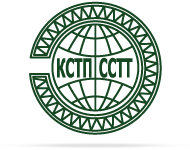 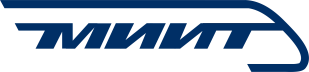 Информационно-справочное обеспечение членов и партнеров КСТП Information and reference support of members and partners of CCTT             (1)
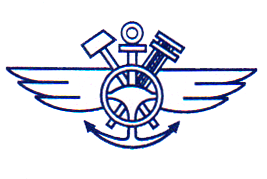 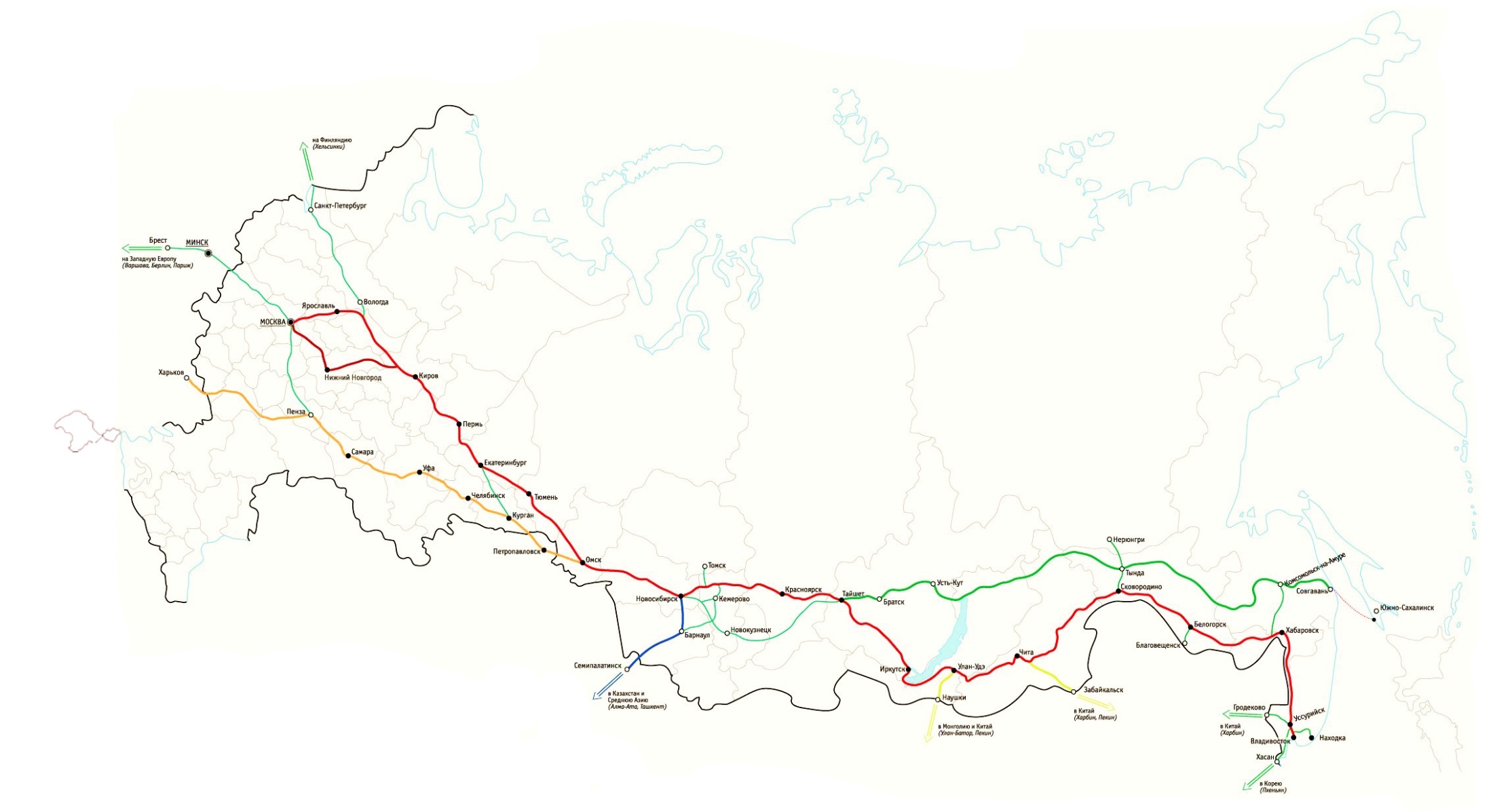 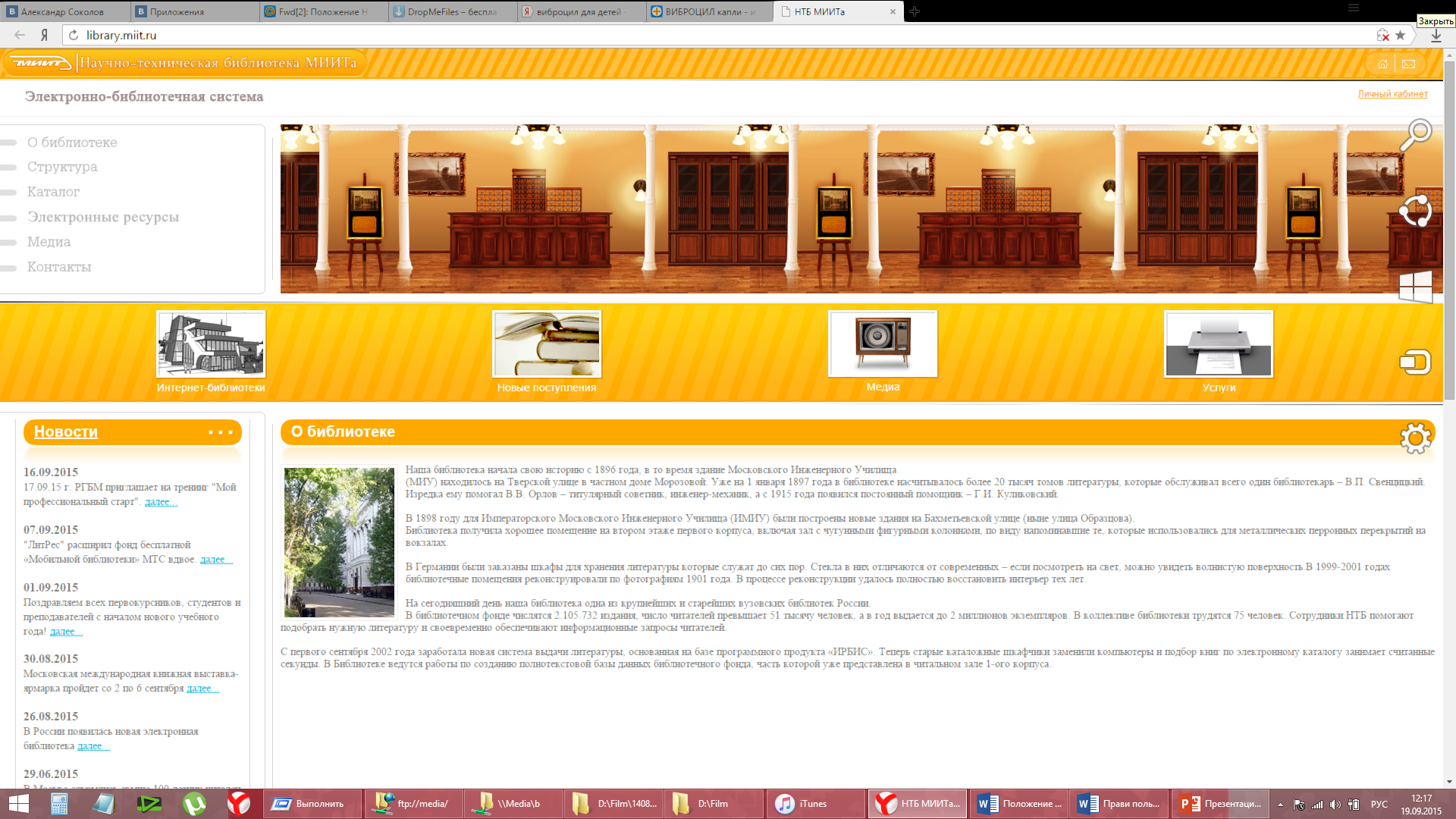 Более 18 тыс. 
электронных 
документов 

More than 18000 
e-documents
ЭЛЕКТРОННО-БИБЛИОТЕЧНАЯ СИСТЕМА 
library.miit.ru
ELECTRONIC LIBRARY SYSTEM 
library.miit.ru
ФИЛИАЛЫ МИИТ
ВУЗЫ ЖЕЛЕЗНОДОРОЖНОГО ТРАНСПОРТА
MIIT BRANCHES
RAILWAY TRANSPORT UNIVERSITIES
Московский государственный университет путей сообщенияMoscow State University of Railway Engineering
05.11.2015
12
© МИИТ / MIIT
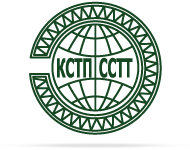 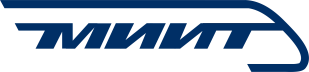 Информационно-справочное обеспечение членов и партнеров КСТП Information and reference support of members and partners of CCTT             (2)
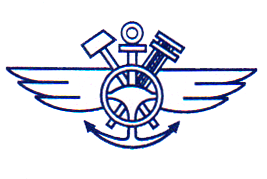 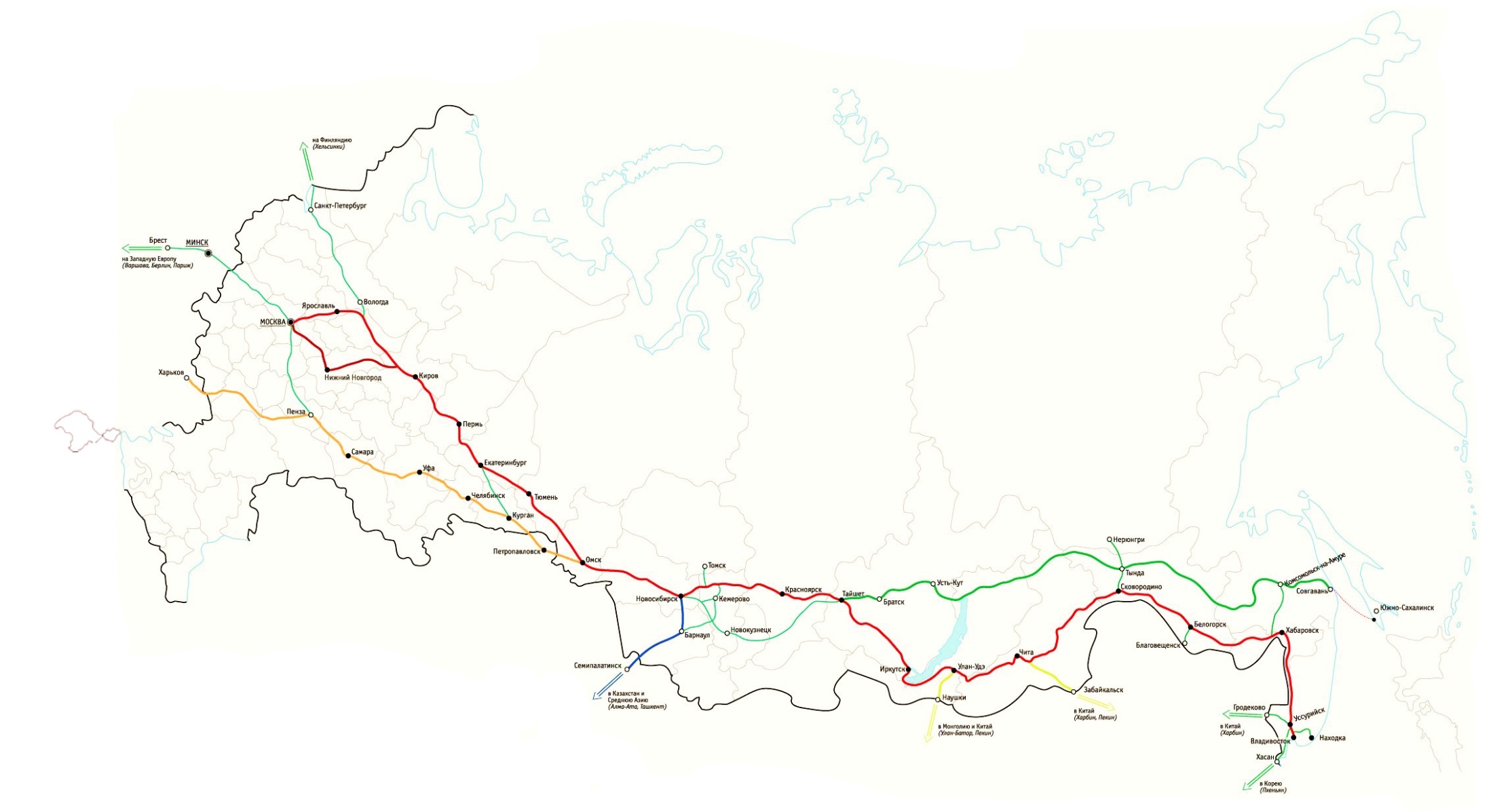 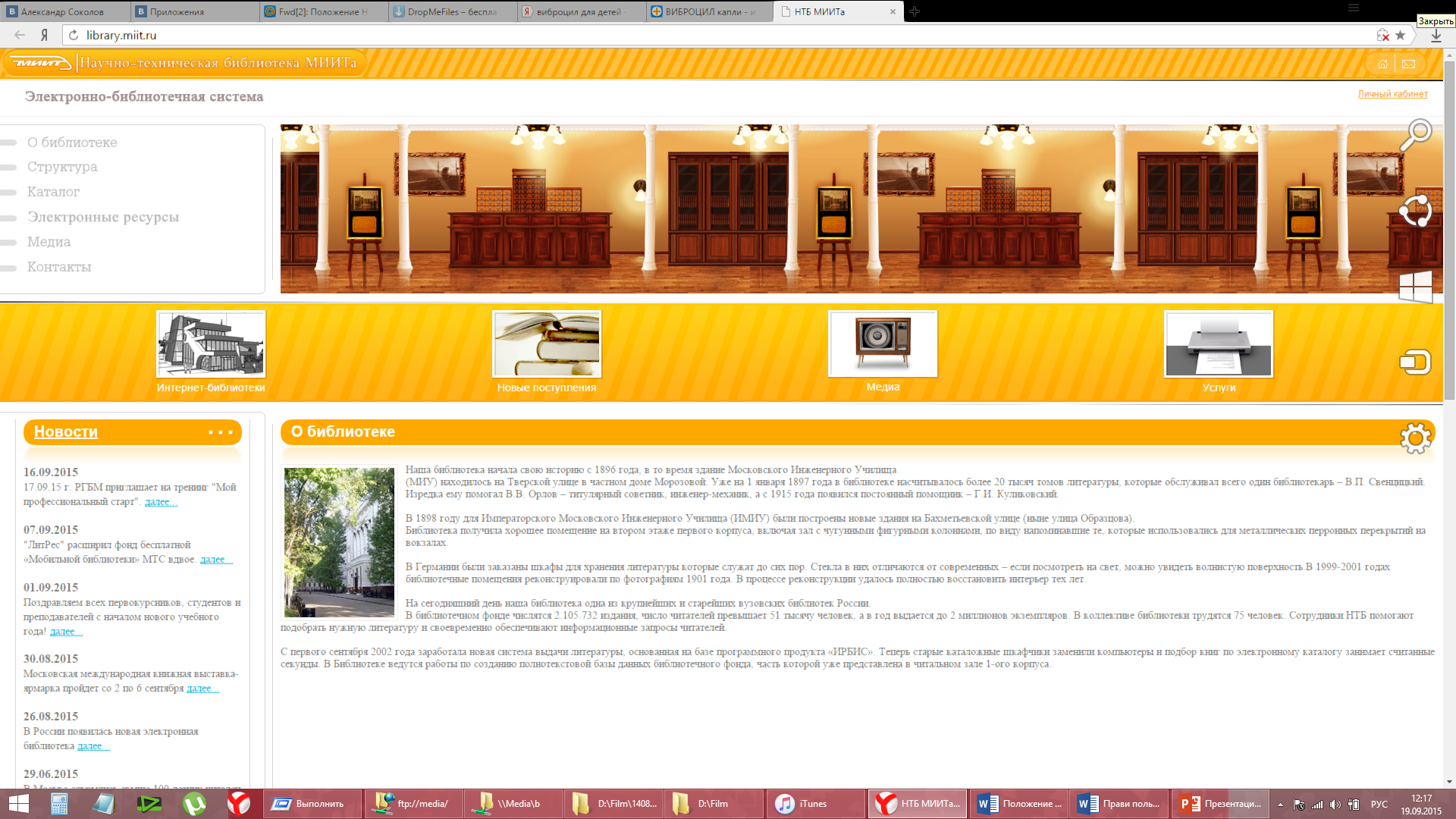 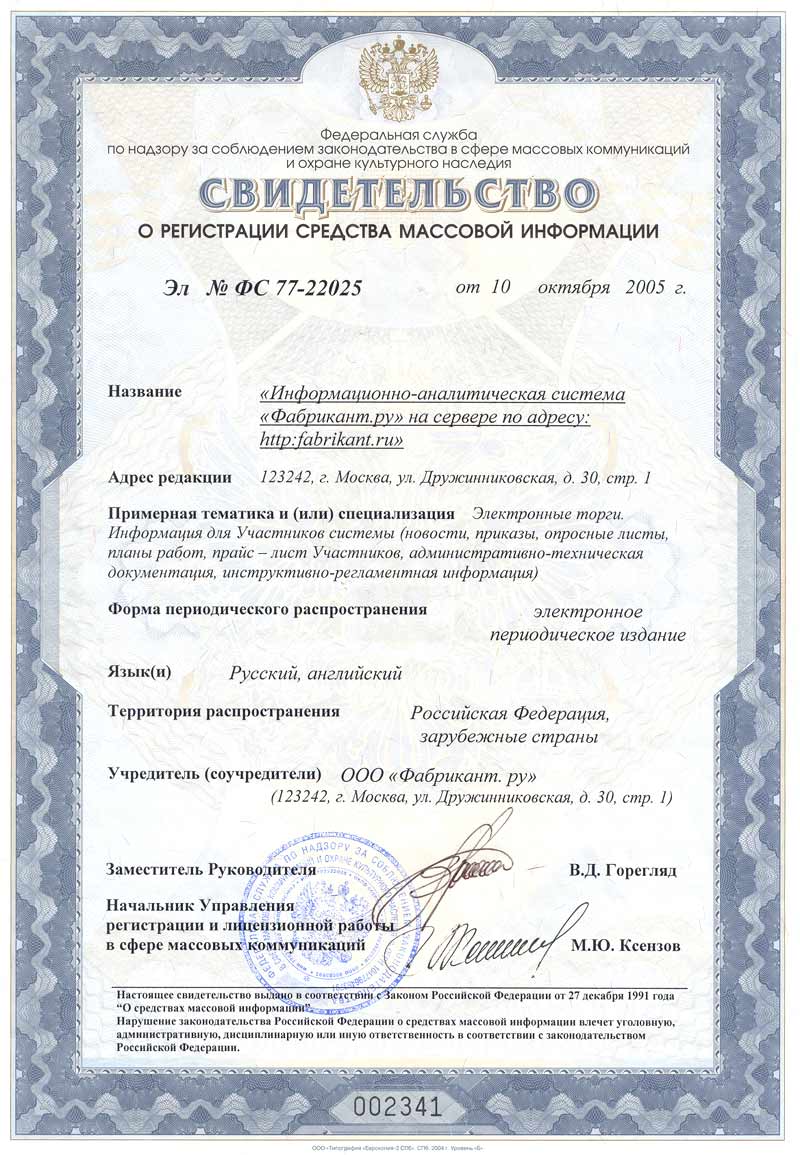 В рамках НТБ МИИТа с 2010 года функционирует электронно-библиотечная система – собственная уникальная программная оболочка, предназначенная в первую очередь для студентов железнодорожных вузов. 
ЭБС МИИТа соответствует всем стандартам, принятым в России, и осуществляет свою деятельность в полном соответствии с законодательством РФ.
Интернет-ресурс официально зарегистрирован как средство массовой информации и имеет лицензированную базу данных.
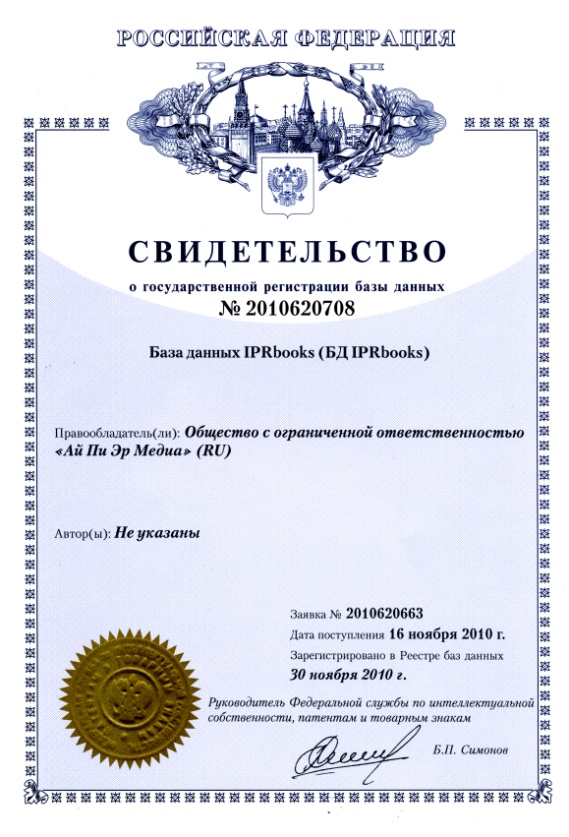 As part of scientific technical library of MIIT since 2010 the  electronic library system (ELS) has been implemented as own unique program software environment, intended primarily for students of railway universities.
The ELS of MIIT meets all the standards adopted in Russia and operates in full compliance with Russian law.
Internet resource is officially registered as a mass medium and has  a licensed database.
Московский государственный университет путей сообщенияMoscow State University of Railway Engineering
05.11.2015
13
© МИИТ / MIIT
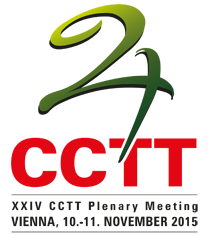 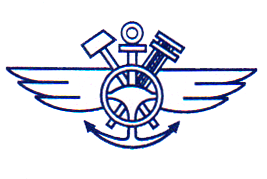 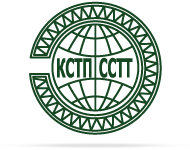 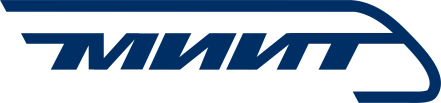 Благодарю ЗА ВНИМАНИЕ!THANK YOU FOR YOUR KIND ATTENTION!
Московский государственный университет путей сообщенияMoscow State University of Railway Engineering
05.11.2015
14
© МИИТ / MIIT